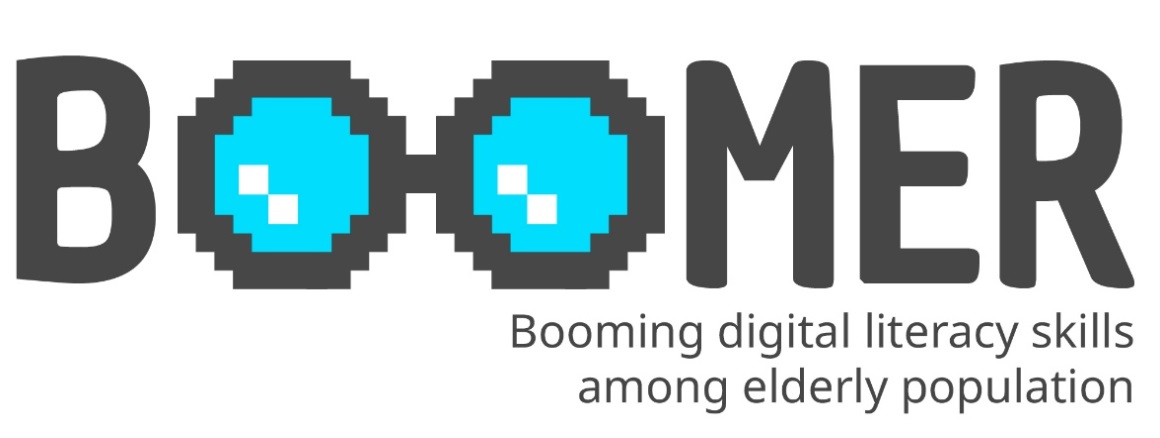 www.digital-boomer.eu
Teilen leicht gemacht:
Grundlegende Fertigkeiten im digitalen Zeitalter
Zur Verfügung gestellt von: IDP & IHF
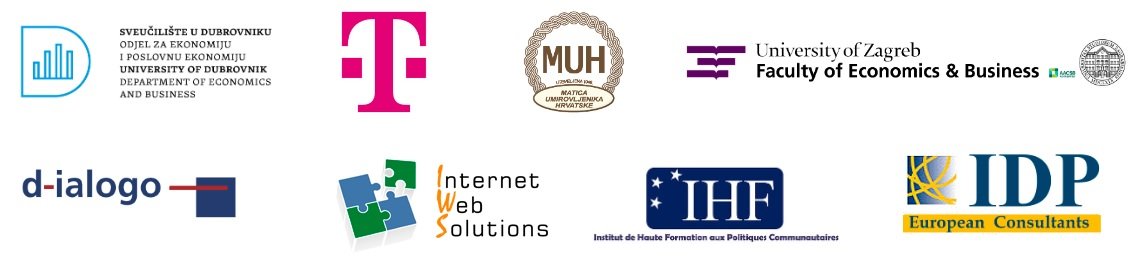 Einführung
Willkommen zum Kurs "Teilen leicht gemacht: Grundlegende Fertigkeiten im digitalen Zeitalter"!

In der heutigen vernetzten Welt ist der Online-Austausch von Informationen zu einem festen Bestandteil unseres Lebens geworden. Dieser Kurs soll Ihnen das nötige Wissen und die Fähigkeiten vermitteln, um sich sicher und verantwortungsbewusst in der digitalen Landschaft zu bewegen.

Zu den wichtigsten Themen, die in diesem Modul behandelt werden, gehören:
Die Bedeutung des Online-Austauschs von Informationen, um in Verbindung zu bleiben und sich zu engagieren

Die Vorteile und Herausforderungen des digitalen Teilens

Beliebte Tools und Plattformen für den Online-Austausch von Informationen

Die sichere und effektive Nutzung von Sharing-Tools

Praktische Tipps und Strategien für die Verwaltung gemeinsamer Dateien

Häufige Fallstricke, potenzielle Risiken und Bedenken im Zusammenhang mit dem digitalen Austausch
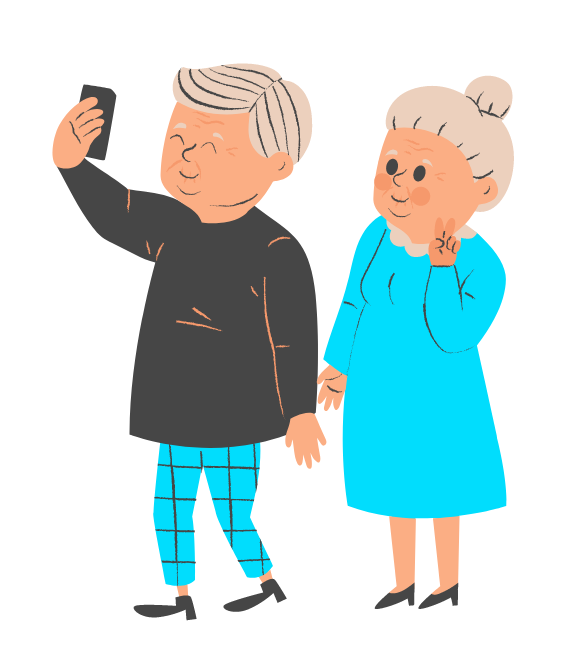 Index
Bedeutung des Online-Austauschs von Informationen

Vorteile der digitalen Weitergabe

Beliebte Plattformen und Tools zum Teilen
Einführung in die Online-Nutzung
1
Soziale Medien: Freigabe von Fotos, Videos und Updates

E-Mail: Senden und Empfangen von Dateien und Dokumenten

Cloud-Speicher: Gemeinsame Nutzung und Zusammenarbeit bei Dateien

Online-Zusammenarbeit von Dokumenten: Gleichzeitiges Arbeiten an Dokumenten

Videokonferenzen: Gemeinsame Nutzung von Bildschirmen und Präsentationen
Wichtige Tools und Plattformen für die gemeinsame Nutzung
2
Gemeinsame Dateien verwalten

Schutz persönlicher Informationen bei der Weitergabe

Datenschutzeinstellungen und Sichtbarkeitskontrolle
Praktische Tipps und häufige Fallstricke
3
Zielsetzungen
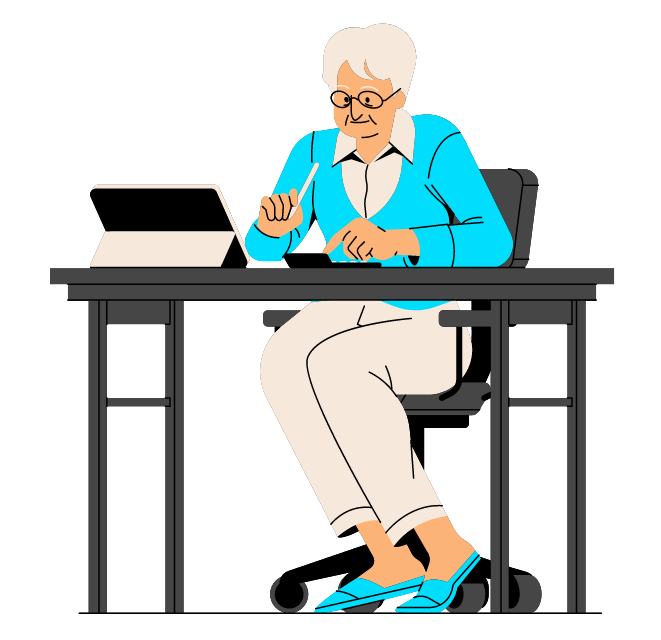 Am Ende dieses Moduls werden Sie in der Lage sein:
Erkennen Sie die Vorteile und Herausforderungen des digitalen Teilens
Befähigt werden, Informationen selbstbewusst online zu teilen
Erwerb praktischer Fähigkeiten zur effektiven Nutzung von Sharing-Tools
Verstehen Sie die besten Praktiken zum Schutz Ihrer persönlichen Daten
Erkennen von und Umgang mit potenziellen Risiken und Bedenken
Unit 1
Einführung in die Online-Nutzung
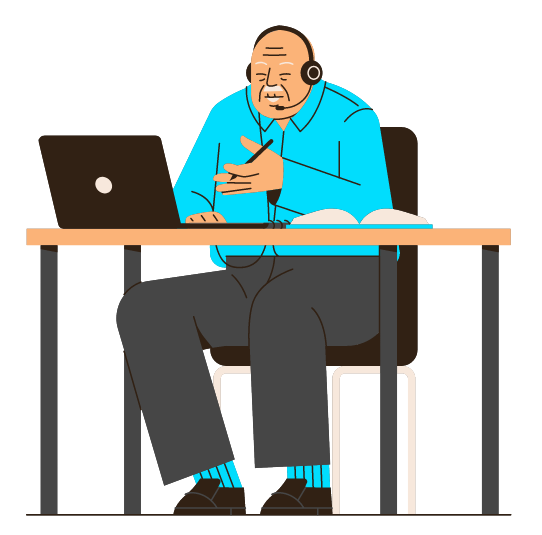 1. Einführung in die Online-Nutzung
Bedeutung des Online-Austauschs von Informationen

Der Online-Austausch von Informationen ist entscheidend, um im heutigen digitalen Zeitalter in Verbindung zu bleiben und sich zu engagieren. 

Sie ermöglicht es dem Einzelnen, mit anderen zu kommunizieren, zusammenzuarbeiten und zu interagieren, sowohl persönlich als auch beruflich.

Durch das DIGITALE TEILEN sind wir in der Lage:
Zugang zu einer Fülle von Ressourcen und Wissen zu bekommen

Unterstützung von Einzelpersonen bei der Information über aktuelle Ereignisse und Trends zu geben
Ideen austauschen

Förderung eines Gemeinschaftsgefühls zu erreichen 

An Projekten mitzuarbeiten
INFORMATIONEN
INTERAKTION
1. Einführung in die Online-Nutzung
Vorteile der digitalen Weitergabe - Beispiele mit sozialen Medien

PERSÖNLICH

Soziale Medienplattformen wie Facebook ermöglichen es dem Einzelnen,:
Kontakte zu Freunden, Familie und Bekannten zu knüpfen und zu pflegen
Teilen Sie persönliche Erfahrungen: Updates, Fotos und Videos
Beitritt zu Gemeinschaften mit gemeinsamen Interessen
Geografische Entfernungen überwinden


PROFESSIONELL

Soziale Medienplattformen wie LinkedIn ermöglichen es Fachleuten,:
ihr Netzwerk aufzubauen und zu erweitern
Einblicke in die Branche zu teilen
Ihr Fachwissen zu präsentieren
PERSÖNLICHER AUSDRUCK
KOMMUNIKATION
VERBUNDEN BLEIBEN
PERSÖNLICHES  «BRANDING»
BERUFLICHES FORTKOMMEN
1. Einführung in die Online-Nutzung
Beliebte Plattformen und Tools zum Teilen
Plattformen für soziale Medien
E-Mail
Cloud-Speicherdienste
Tools für die Dokumentenzusammenarbeit
Plattformen für Videokonferenzen
Facebook, Instagram, TikTok und Twitter sind beliebt, um Fotos, Videos und Neuigkeiten mit Freunden, Familie und Followern zu teilen.
Es ist ein weit verbreitetes Tool für den Austausch von Dateien und Dokumenten und bietet eine bequeme Möglichkeit zum Senden und Empfangen von Informationen.
Dropbox, Google Drive und iCloud zum Beispiel ermöglichen es den Nutzern, Dateien sicher auf verschiedenen Geräten zu speichern und freizugeben.
Google Docs und Microsoft Office 365 ermöglichen es beispielsweise mehreren Nutzern, gleichzeitig an einem Dokument zu arbeiten, was die Teamarbeit und Produktivität fördert.
Zoom und Microsoft Teams zum Beispiel erleichtern die Kommunikation in Echtzeit und die gemeinsame Nutzung des Bildschirms, was die Zusammenarbeit und die Präsentation von Informationen aus der Ferne erleichtert.
Unit 2
Wichtige Tools und Plattformen für die gemeinsame Nutzung
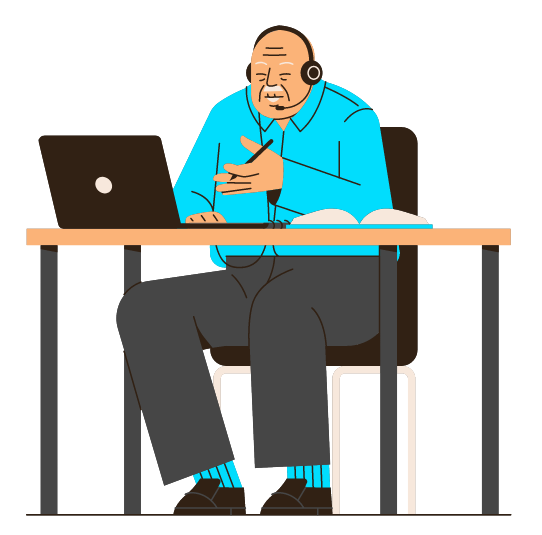 2. Wichtige Tools und Plattformen für die gemeinsame Nutzung
Soziale Medien: Freigabe von Fotos, Videos und Updates

Der digitale Austausch auf Social-Media-Plattformen hat die Art und Weise, wie wir miteinander in Kontakt treten und Erfahrungen austauschen, revolutioniert.
Sofortige Freigabe
Globale Reichweite
Visuelles Storytelling
Gemeinschaftliches Engagement
Kontrolle der Privatsphäre
Soziale Medien ermöglichen den sofortigen Austausch von Fotos, Videos und Updates. Nutzer können einen Moment festhalten, ihn bearbeiten und innerhalb von Sekunden teilen, was eine Interaktion in Echtzeit ermöglicht.
Es gibt keine geografischen Grenzen. Es ermöglicht den Nutzer*innen, Erfahrungen, Kulturen und Perspektiven auf globaler Ebene zu teilen.
Plattformen wie Instagram und TikTok legen den Schwerpunkt auf visuelle Inhalte. Die Nutzer*innen können ihre Kreativität zur Schau stellen, ihre Leidenschaften teilen und sich mit anderen durch visuell überzeugende Inhalte austauschen.
Nutzer*innen können Konten folgen, Gruppen beitreten und sich an Unterhaltungen beteiligen, wodurch ein Gefühl der Zugehörigkeit und Verbundenheit entsteht.
Die Plattformen bieten Datenschutzeinstellungen, die es den Nutzer*innen ermöglichen, die Sichtbarkeit zu kontrollieren, indem sie wählen, ob sie ihre Daten öffentlich, mit bestimmten Personen oder innerhalb privater Gruppen teilen möchten, um so ihren Komfort und ihre Sicherheit zu gewährleisten.
2. Wichtige Tools und Plattformen für die gemeinsame Nutzung
Soziale Medien: Gemeinsame Nutzung von Fotos, Videos und Updates - Beispiele

Die wichtigsten Plattformen und Funktionen der sozialen Medien:
Twitter
TikTok
Facebook
Instagram
Mit über 2,8 Milliarden monatlich aktiven Nutzer*innen ermöglicht Facebook seinen Nutzer*innen, Fotos, Videos und Status-Updates mit ihrem Netzwerk zu teilen. Nutzer*innen können Alben erstellen, Freunde markieren und Inhalte auf ihrer Timeline oder in Gruppen und Communities teilen.
Instagram ist bekannt für seinen visuellen Fokus und ermöglicht es, Fotos und Videos mit seinen Followern zu teilen. Nutzer*innen können Filter anwenden, Bildunterschriften hinzufügen und Hashtags verwenden, um ein größeres Publikum zu erreichen. Instagram Stories und Reels bieten Optionen für das Teilen temporärer oder längerer Inhalte.
Diese Kurzvideoplattform hat aufgrund ihrer kreativen und unterhaltsamen Inhalte große Beliebtheit erlangt. Nutzer*innen können Videos mit einer Länge von bis zu 60 Sekunden teilen, Effekte, Filter und Musik hinzufügen und sich durch Likes, Kommentare und Shares mit einer globalen Community austauschen.
Twitter ist eine Microblogging-Plattform mit einer Zeichenbegrenzung von 280 Zeichen, auf der die Nutzer*innen Updates, Gedanken und Links austauschen können. Die Nutzer*innen können auch Fotos und Videos teilen und sich durch Antworten, Retweets und Hashtags an Unterhaltungen beteiligen.
2. Wichtige Tools und Plattformen für die gemeinsame Nutzung
E-Mail: Senden und Empfangen von Dateien und Dokumenten

E-Mail ist ein weit verbreitetes Instrument für den elektronischen Austausch von Dateien und Dokumenten und bietet eine bequeme Möglichkeit zum Senden und Empfangen von Informationen.

E-Mail-Anbieter wie Gmail, Outlook und Yahoo Mail bieten verschiedene Funktionen für den digitalen Austausch:
Anhänge
Gemeinsame Nutzung großer Dateien
Sicherheit
Benutzer können Dateien wie Dokumente, Bilder oder Präsentationen an eine E-Mail anhängen und sie an die Empfänger senden.
E-Mail-Anbieter bieten Optionen für die Freigabe großer Dateien, die das Limit für die Größe des Anhangs überschreiten. Benutzer können Dateien in die Cloud hochladen und einen Link zu der Datei in der E-Mail freigeben, was einen einfachen Zugriff und Download ermöglicht.
E-Mail-Anbieter bieten Sicherheitsfunktionen, die sensible Informationen vor unbefugtem Zugriff schützen. Benutzer können E-Mails verschlüsseln, eine Zwei-Faktor-Authentifizierung einrichten und Spam-Filter verwenden, um Phishing-Angriffe zu verhindern.
2. Wichtige Tools und Plattformen für die gemeinsame Nutzung
Cloud-Speicher: Gemeinsame Nutzung und Zusammenarbeit bei Dateien

Wie auf der vorherigen Folie für die gemeinsame Nutzung großer Dateien angedeutet, gibt es Cloud-Speicherdienste (Dropbox, Google Drive, iCloud usw.), die es den Nutzer*innen ermöglichen, Dateien sicher auf verschiedenen Geräten zu speichern und gemeinsam zu nutzen.  Sie können von überall aus auf Dateien zugreifen.  Zugänglichkeit. Cloud-Speicherdienste bieten verschiedene Funktionen für den digitalen Austausch:
Gemeinsame Nutzung von Dateien
Versionskontrolle
Synchronisierung
Skalierbarkeit
Sicherheit
Benutzer können Dateien/Ordner für andere freigeben, was die Zusammenarbeit und Teamarbeit erleichtert. Sie können Berechtigungen und Zugriffsebenen festlegen, um zu kontrollieren, wer sie anzeigen, bearbeiten oder teilen kann.
Die Benutzer können Änderungen nachverfolgen und eine Historie der Dokumentüberarbeitungen führen. So wird sichergestellt, dass jeder mit der neuesten Version der Datei arbeitet.
Die Synchronisierungsfunktionen aktualisieren Dateien automatisch auf verschiedenen Geräten. Die Benutzer können auf die neueste Version der Datei zugreifen, unabhängig von dem Gerät, das sie verwenden.
Cloud-Speicherdienste bieten skalierbare Speicheroptionen, so dass die Nutzer*innen die Speicherkapazität je nach Bedarf erhöhen oder verringern können.
Sicherheitsfunktionen schützen Dateien vor unbefugtem Zugriff. Benutzer können Dateien verschlüsseln, eine Zwei-Faktor-Authentifizierung einrichten und einen Passwortschutz verwenden.
2. Wichtige Tools und Plattformen für die gemeinsame Nutzung
Online-Zusammenarbeit von Dokumenten: Gleichzeitiges Arbeiten an Dokumenten

Speziell für Dateien, bei denen eine Zusammenarbeit erforderlich ist, gibt es Tools (Google Docs, Microsoft Office 365 usw.), die die gleichzeitige Arbeit mehrerer Benutzer an einem Dokument ermöglichen.  Zusammenarbeit in Echtzeit

Die Benutzer können Änderungen in Echtzeit sehen und über Kommentare und Chat kommunizieren. Es ist auch ein Werkzeug, um Änderungen zu verfolgen und die Historie der Revisionen zu verwalten  Versionskontrolle

Bei diesem letzten Merkmal (Versionskontrolle) handelt es sich nicht nur um eine zeitliche und damit quantitative, sondern auch um eine qualitative Prüfung.

Daher meldet sich jeder Nutzer*in mit seinem eigenen Konto an, und alle Änderungen, die von den einzelnen Konten der Mitentwickler des Dokuments vorgenommen werden, werden nachverfolgt und aufgezeichnet.

Außerdem werden aufgrund der Simultanitätsfunktion keine widersprüchlichen Kopien erstellt.
2. Wichtige Tools und Plattformen für die gemeinsame Nutzung
Videokonferenzen: Gemeinsame Nutzung von Bildschirmen und Präsentationen

Die digitale gemeinsame Nutzung von Videokonferenzen hat die Durchführung virtueller Besprechungen und Präsentationen unabhängig von Standort und Zeitzone erleichtert  Zusammenarbeit und Fernarbeit

Die Grundlage der Interaktion bei einer Videokonferenz ist die Aktivierung der Videokamera und des Mikrofons, die es ermöglichen, die Interaktion von Angesicht zu Angesicht in einer virtuellen Umgebung nachzubilden und auch Fragen zu stellen, die sofortiges Feedback liefern.

Darüber hinaus findet der digitale Informationsaustausch hauptsächlich über die gemeinsame Nutzung von Bildschirmen und Präsentationen statt.

Insbesondere können Benutzer ihre Bildschirme gemeinsam nutzen, um Präsentationen, Dokumente oder andere visuelle Inhalte während virtueller Meetings zu zeigen. Dies ermöglicht eine effektive Zusammenarbeit, Fernpräsentationen und Demonstrationen.


...nebenbei bemerkt: Videokonferenzplattformen sind kosteneffizient und verringern die Notwendigkeit von Reisen und persönlichen Treffen.
Unit 3
Praktische Tipps und häufige Fallstricke
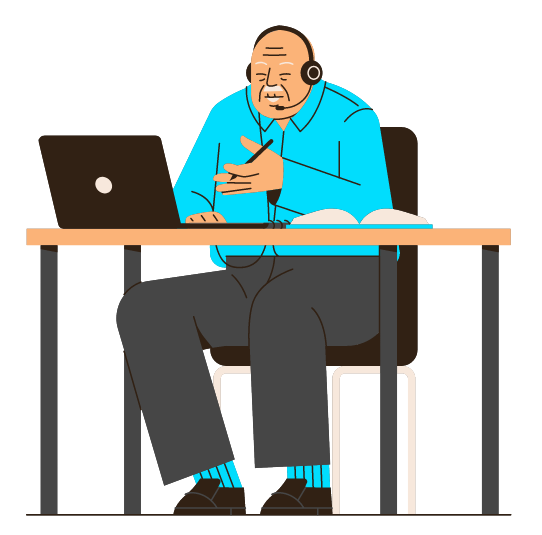 3. Praktische Tipps und häufige Fallstricke
Gemeinsame Dateien verwalten

Nachdem wir die wichtigsten digitalen Werkzeuge und Plattformen für die gemeinsame Nutzung vorgestellt haben, wollen wir nun auf die Bedeutung der Verwaltung der gemeinsamen Informationen und Dateien eingehen. Eine effektive Verwaltung ist für die Organisation und die Zugänglichkeit unerlässlich.

Die Benutzer sollten ein klares Dateiorganisationssystem und Namenskonventionen einführen, um ein einfaches Auffinden zu gewährleisten. Übrigens, hier sind die besten Praktiken am Beispiel eines Dokuments mit Eingaben für die Steuererklärung:
Verwenden Sie beschreibende Dateinamen, um zu speichern, weiterzugeben und die Navigation und Suche zu erleichtern.
Beispiel: JJJJMMTT* Nachname der Person Thema Jahr der Referenz.docx
		20230615 Smith Eingabe für Steuererklärung 2022.docx

Nutzung von Funktionen wie Zeit- und Versionskontrolle, um Änderungen zu verfolgen und eine Historie der Dokumentüberarbeitungen zu führen
In unserem Beispiel (Steuererklärung) ist es wichtig, mehrere Versionen des Dokuments zu speichern, wenn Änderungen vorgenommen werden. Dies kann erreicht werden, indem man Kopien der Datei mit unterschiedlichen Daten erstellt und die vorherigen Versionen wie folgt speichert:
		20230515 Smith Eingabe für Steuererklärung - 2022.docx
		20230601 Smith Eingabe für Steuererklärung - 2022.docx
		20230615 Smith Eingabe für Steuererklärung - 2022.docx
*Speicherdatum im Format Jahr/Monat/Tag
3. Praktische Tipps und häufige Fallstricke
Schutz persönlicher Informationen bei der Weitergabe

Ebenso wichtig ist es, persönliche Daten zu schützen - insbesondere vor unbefugtem Zugriff.

Die Nutzer*innen sollten bei der Weitergabe sensibler Daten wie Adressen, Telefonnummern oder finanzieller Informationen vorsichtig sein und sich darauf beschränken, nur die notwendigen Informationen anzugeben, und immer die Nutzungsbedingungen lesen.





Bewährte Praktiken zum Schutz persönlicher Daten beim Austausch:
Vermeiden Sie es, sie in öffentlichen Foren oder über ungesicherte Wi-Fi-Netzwerke zu teilen.
Verwenden Sie sichere Sharing-Plattformen, die Daten verschlüsseln - z. B. WhatsApp mit der "Ende-zu-Ende"-Verschlüsselung
Verwenden Sie sichere und eindeutige (komplexe) Passwörter für jedes Online-Konto
Überprüfen Sie regelmäßig die Datenschutzeinstellungen und passen Sie sie an, um zu kontrollieren, wer auf Ihre persönlichen Daten zugreifen kann.
Kreuzen Sie keine Kästchen an, ohne vorher die dahinter stehenden Begriffe zu lesen
und genehmigen Sie niemals Aktionen, wenn Sie sich der Authentizität der Nachricht nicht sicher sind!
3. Praktische Tipps und häufige Fallstricke
Datenschutzeinstellungen und Sichtbarkeitskontrolle

Insbesondere Datenschutzeinstellungen und Optionen zur Kontrolle der Sichtbarkeit sind für die Verwaltung des Publikums und der Zugänglichkeit freigegebener Inhalte und Informationen von entscheidender Bedeutung.

Es ist wichtig, 
sie zu verwalten:

Beispiele:
Auf präventiver Ebene
Laufend
Die meisten Sharing-Plattformen bieten anpassbare Einstellungen, mit denen Sie steuern können, wer Ihre Inhalte sehen, kommentieren oder teilen kann. Wenn Sie zum Beispiel auf Facebook posten, können Sie zwischen Optionen wie "öffentlich", "nur für Freunde" oder "benutzerdefinierte Einstellungen" wählen.

Mit dieser Option können Sie die Einstellungen an den von Ihnen gewünschten Grad der Privatsphäre anpassen.
Legen Sie eine Autorisierungsmethode durch Benachrichtigung über den Zugriff von einem neuen Gerät auf ein Haupt-Online-Konto fest - z. B. Gmail.

Mit dieser Option können Sie feststellen, ob jemand (der nicht Sie sind) versucht, auf Ihre Konten und damit auf Ihre Daten zuzugreifen.
Testen Sie Ihr Wissen!
Frage 1. Welche Bedeutung hat der Online-Austausch von Informationen?

a: Es ist eine lustige Art, sich die Zeit zu vertreiben
b: Es hilft, im digitalen Zeitalter verbunden und engagiert zu bleiben
c: Es ist eine Voraussetzung für die Popularität der sozialen Medien
d: Es ist eine Möglichkeit, in die Privatsphäre anderer einzudringen
Bitte beantworten Sie die folgenden Fragen:
Frage 3. Welche beliebten Tools und Plattformen gibt es für den Online-Austausch von Informationen?

a. Cloud-Speicher und soziale Medien
b. Mobiltelefon, soziale Medien und Wi-Fi
c. Cloud-Speicher und USB-Stick
d. Rauchsignale und Faxgeräte
Frage 4. Wie können Sie E-Mail effektiv nutzen, um Dateien und Dokumente zu senden und zu empfangen?

a: Durch die Weitergabe sensibler Informationen in E-Mail-Anhängen
b: Vorsichtig sein und die Echtheit von E-Mail-Anhängen vor dem Öffnen überprüfen
c: Versenden Sie keine E-Mails mit Anhängen
d: Anhänge von unbekannten Absendern bedenkenlos öffnen
Frage 2. Wie können Sie potenzielle Risiken und Bedenken im Zusammenhang mit dem digitalen Austausch erkennen und behandeln?
a: Durch die Weitergabe neuer Informationen
b: Durch die Weitergabe von persönlichen Informationen an so viele Personen wie möglich
c: Durch die Aktivierung neuer Online-Konten
d: Indem Sie sich der üblichen Fallstricke bewusst sind und proaktiv Maßnahmen ergreifen, um sie zu vermeiden
Frage 5. Was ist ein praktischer Tipp zum Schutz persönlicher Daten beim Online-Austausch?

a: Teilen Sie Ihr Passwort mit vertrauenswürdigen Personen
b: Regelmäßige Aktualisierung der Datenschutzeinstellungen
c: Freier Austausch persönlicher Informationen in öffentlichen Foren
d: Nutzen Sie öffentliche Wi-Fi-Netzwerke für eine sichere Freigabe
Testen Sie Ihr Wissen!
Frage 1. Welche Bedeutung hat der Online-Austausch von Informationen?

a: Es ist eine lustige Art, sich die Zeit zu vertreiben
b: Es hilft, im digitalen Zeitalter verbunden und engagiert zu bleiben
c: Es ist eine Voraussetzung für die Popularität der sozialen Medien
d: Es ist eine Möglichkeit, in die Privatsphäre anderer einzudringen
Lösung:
Frage 3. Welches sind beliebte Tools und Plattformen für den Online-Austausch von Informationen?

a. Cloud-Speicher und soziale Medien
b. Mobiltelefon, soziale Medien und Wi-Fi
c. Cloud-Speicher und USB-Stick
d. Rauchsignale und Faxgeräte
Frage 4. Wie können Sie E-Mail effektiv nutzen, um Dateien und Dokumente zu senden und zu empfangen?

a: Durch die Weitergabe sensibler Informationen in E-Mail-Anhängen
b: Durch Vorsicht und Überprüfung der Echtheit von E-Mail-Anhängen vor dem Öffnen
c: Versenden Sie keine E-Mails mit Anhängen
d: Anhänge von unbekannten Absendern bedenkenlos öffnen
Frage 2. Wie können Sie potenzielle Risiken und Bedenken im Zusammenhang mit dem digitalen Austausch erkennen und damit umgehen?
a: Durch die Weitergabe neuer Informationen
b: Durch die Weitergabe persönlicher Informationen an so viele Personen wie möglich
c: Durch die Aktivierung neuer Online-Konten
d: Indem man sich der üblichen Fallstricke bewusst ist und proaktiv Maßnahmen ergreift, um sie zu vermeiden
Frage 5. Was ist ein praktischer Tipp zum Schutz persönlicher Daten beim Online-Austausch?

a: Teilen Sie Ihr Passwort mit vertrauenswürdigen Personen
b: Regelmäßige Aktualisierung der Datenschutzeinstellungen
c: Freier Austausch persönlicher Informationen in öffentlichen Foren
d: Nutzen Sie öffentliche Wi-Fi-Netzwerke für die sichere Freigabe
Zusammenfassung
Gut gemacht! Jetzt wissen Sie mehr über:
Informationen online teilen: Sie haben verstanden, wie wichtig es ist, Informationen online zu teilen, um im digitalen Zeitalter in Verbindung zu bleiben und sich zu engagieren. Indem Sie die Vorteile und Herausforderungen des digitalen Austauschs erforscht haben, sind Sie nun in der Lage, sich sicher und verantwortungsbewusst in der digitalen Landschaft zu bewegen
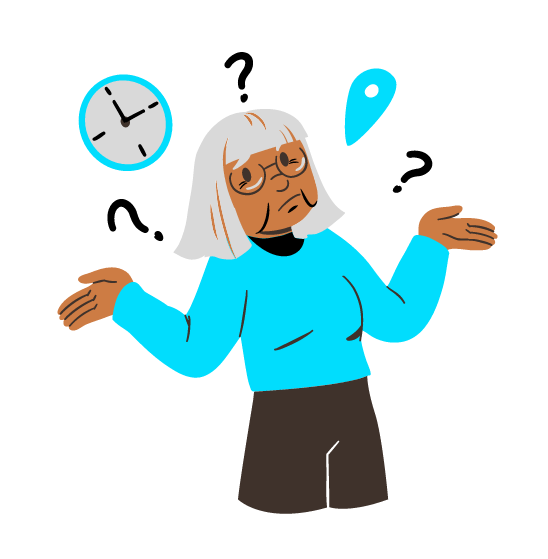 Wesentliche Tools und Plattformen für den Austausch: Durch die Erkundung beliebter Tools und Plattformen für den Online-Austausch von Informationen haben Sie praktische Tipps und Strategien für einen effektiven digitalen Austausch gelernt. Sie verfügen nun über die Fähigkeiten, Informationen und Dateien zu teilen und zu verwalten
Praktische Tipps und häufige Fallstricke: Durch das Aufzeigen von Fallstricken, wie z. B. die versehentliche Freigabe sensibler Informationen oder die Gewährung von unbefugtem Zugriff auf freigegebene Dateien, und durch praktische Tipps verfügen Sie nun über die Kompetenz, persönliche Informationen zu schützen und Datenschutzeinstellungen und Sichtbarkeitskontrolle zu nutzen, um eine sichere Freigabe zu gewährleisten.
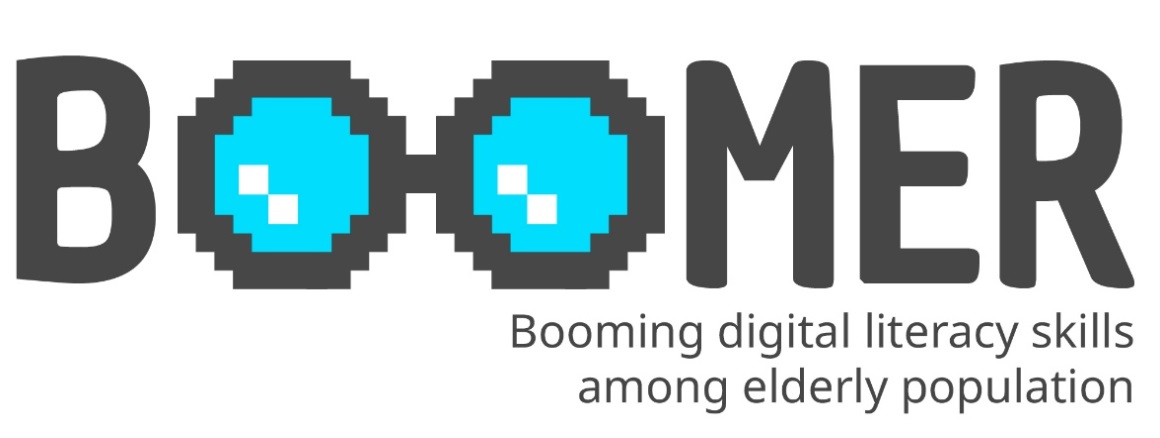 www.digital-boomer.eu
Vielen Dank!